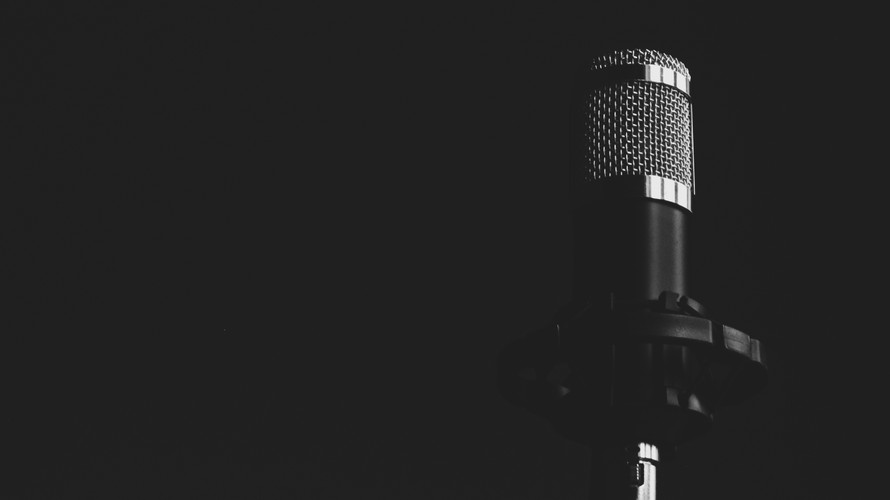 语文（人教版）八年级 下册
《最后一次讲演》
THE LAST SPEECH
汇报人：PPT818
时间：20XX.X.X
作者介绍
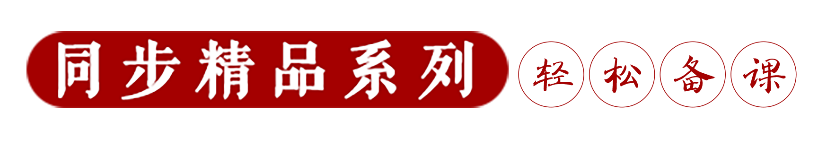 闻一多（1899年—1946年）  原名闻家骅，字友三、友山。湖北浠水人。中国现代伟大的爱国主义者，中国民主同盟早期领导人，诗人，学者，民主战士。新月派代表诗人，代表作有《红烛》《死水》《唐诗杂论》《楚辞校补》《古典新义》等。作品主要收录在《闻一多全集》中。
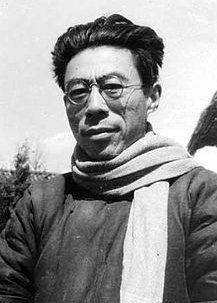 知识链接
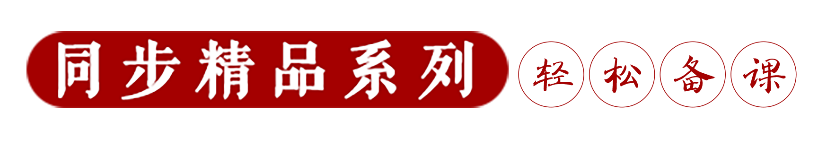 1.有关“李公朴”
李公朴（1902年11月26日－1946年7月12日） ，号仆如，原名永祥，号晋祥，原籍武进县湖塘桥，在淮安出生。伟大的爱国主义者，坚定的民主战士，中国民主同盟早期领导人，杰出的社会教育家。全国内战开始后，与闻一多积极发动“呼吁和平宣言”万人签名运动。1946年7月11日在昆明市遭国民党特务开枪暗杀，次日凌晨因伤重、流血过多牺牲。
知识链接
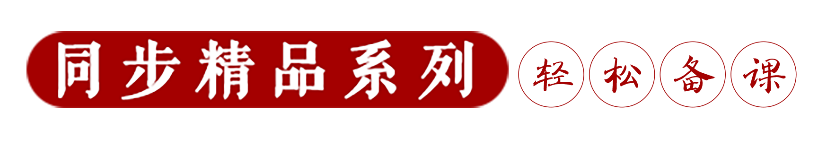 2.关于“讲演词”
也叫演讲词、演说词，它常在大型的群众集会或较为隆重的场合使用，一般是讲话人对较为重大的问题或是某个专门问题的论述。讲演词具有宣传、鼓动和教育作用，它可以把讲演者的观点、主张与思想感情传达给听众及读者，使他们信服并在思想感情上产生共鸣。
写作背景
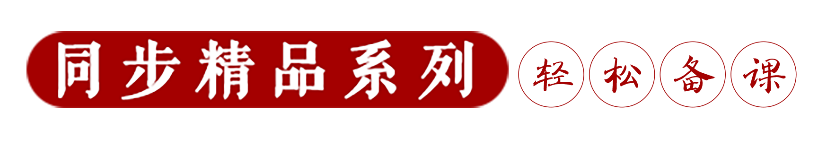 1946年7月11日，著名爱国民主战士李公朴先生在昆明遇害。7月15日下午，众多爱国人士在云南大学礼堂召开追悼会。
    当时闻一多先生的处境也相当危险， 大家都劝他不要去参加追悼会，但闻先生一定要去。本来没有安排闻先生发言，但是会场上混进了一些国民党的特务。当李公朴先生的夫人报告李公朴被暗杀的经过的时候，这些特务分子在会场上抽烟说笑，故意捣乱，造谣说李先生被暗杀是“桃色事件”。
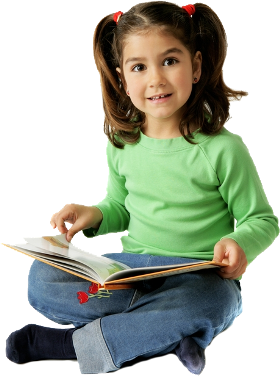 写作背景
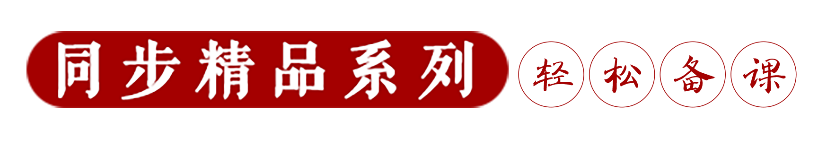 看到这种情景，会场上的人都很气愤。闻一多先生更是怒不可遏。李夫人刚离开讲台，闻一多先生立即走上讲台，拉过话筒，发表了这篇慷慨激昂的即兴讲演。
    当天下午，他被特务分子开枪杀害。因此，这篇讲演就成了他的“最后一次讲演”。因为是即席讲演，没有写讲稿，这篇讲演词是当时听讲的人记录下来的，题目是后来人们加上去的。
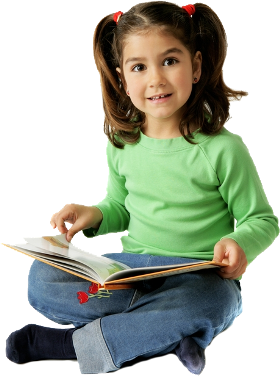 检查预习
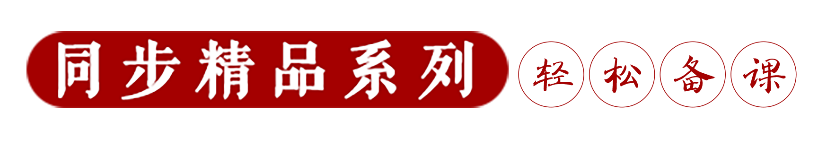 1.生字词
诬蔑（       ）  籍贯（       ）
赋予（       ）  卑劣（           ）
卑鄙（       ）  蛮横（             ）
挑拨离间（         ） 捶击（         ）
jí
miè
bēi liè
fù
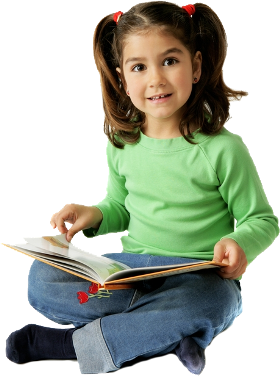 hènɡ
bǐ
chuí
tiǎo
检查预习
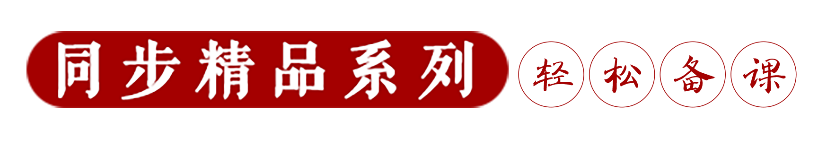 2.重点词语
卑劣：卑鄙恶劣。
诬蔑：捏造事实败坏别人的名誉。
蛮横：（态度）粗暴而不讲道理。
赋予：给予（重大任务、使命等）。
挑拨离间：引起是非争端，使别人不和。
卑鄙无耻：形容品质低下，不知廉耻。
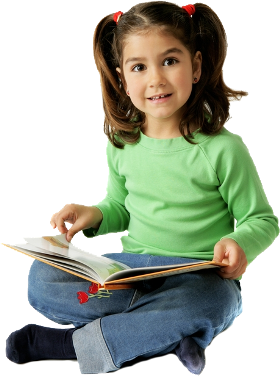 整体感知
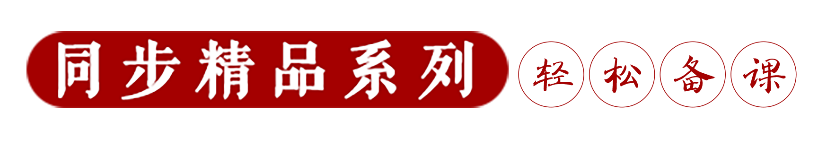 文章分为三个部分
第一部分（1--3）：痛斥国民党反动派的卑劣行径，赞扬李公朴先生和昆明学生为争取民主和平而勇敢斗争的精神。

第二部分（4--5）：揭露国民党反动派外强中干的虚弱本质，指明敌人必然灭亡，人民必然胜利的历史规律，鼓舞了群众的斗志。

第三部分（6--12）：呼吁昆明人民坚持正义，维护真理，完成争取民主和平的历史任务，表达自己为革命献身的坚定意志。
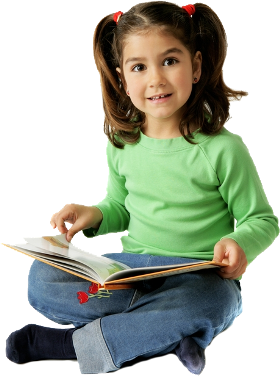 内容探究
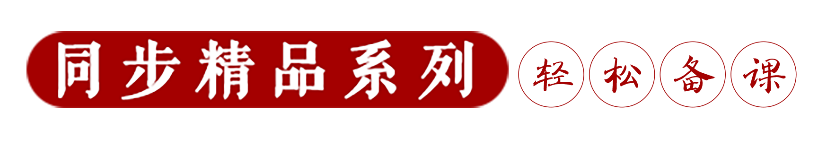 １.闻一多演讲的主要内容是什么？
闻一多在李公朴的追悼会上，义正辞严地当众揭露、痛斥反动派的罪恶和卑劣，表达了对民主和平的坚定信心。
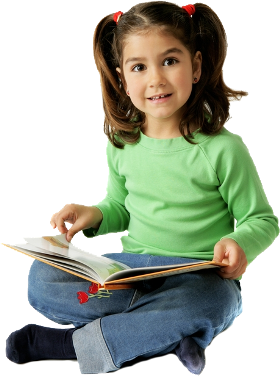 内容探究
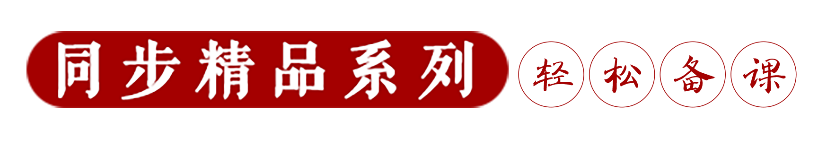 2.开头两段就李公朴先生被暗杀事件，从哪几个方面痛斥了国民党反动派的卑劣无耻？
其一，李公朴无罪而遭毒手，足见反动派卑劣无耻；
    其二，要杀，又不敢“光明正大”地打杀，只会偷偷摸摸地暗杀，更见其卑劣无耻；
    其三，杀了人，为推脱罪责，反造谣诬蔑，嫁祸于共产党，最是卑劣无耻。
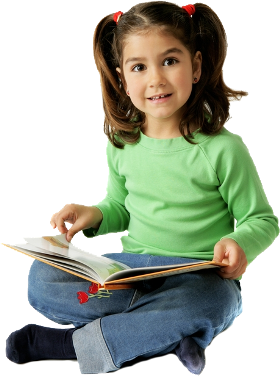 三层意思，逐层深入，彻底揭露了反动派制造暗杀李公朴事件的险恶用心。
内容探究
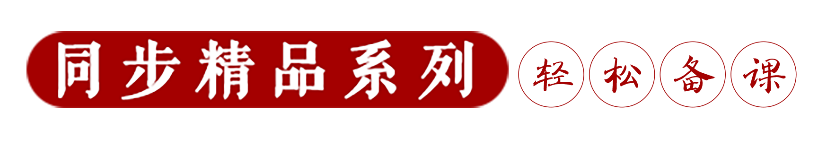 3.闻一多先生预言敌人“快完了”，人民一定胜利，有什么根据？请从文章中找答案。
第一，他们这样疯狂地来制造恐怖，正是他们自己在慌啊！在害怕啊！
    第二，杀死一个李公朴，会有千百万个李公朴站起来；
    第三，历史上没有一个反人民的势力不被人民毁灭的。
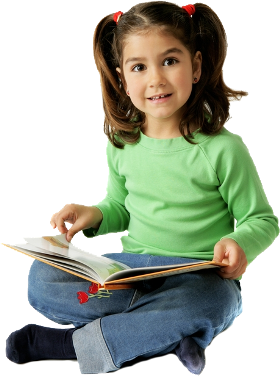 品味赏析
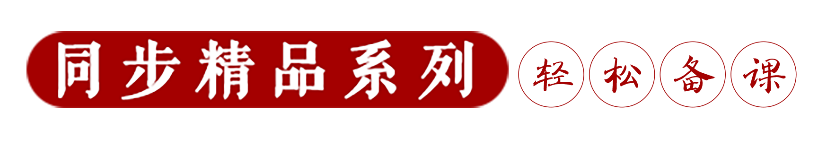 1.文中连用三个“无耻”和三个“光荣”有什么表达效果？
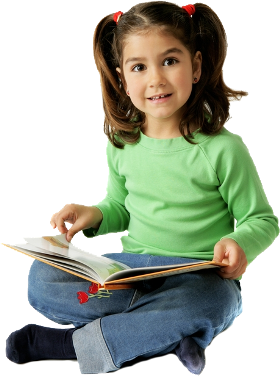 一个比一个语气重，从斥责到控诉，感情强烈真挚。
无耻
高度赞扬了李公朴先生和昆明青年为争取民主和平而英勇献身的革命精神。
对比
反衬
表达了讲演者对李先生的崇敬，对敌人的痛恨，给人们以巨大的鼓舞。
光荣
品味赏析
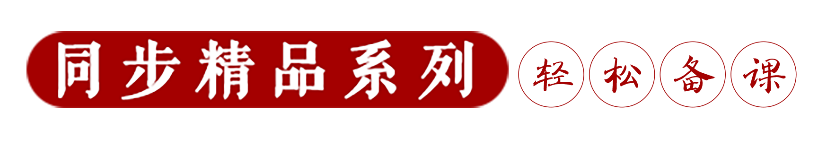 2.第④、⑤段连用七个“他们”，接着用十个“你们”，还用十个“我们”是指什么？
敌人。一针见血地揭露了反动派“这样疯狂地来制造恐怖”，“其实是他们自己在恐怖”的虚弱本质。
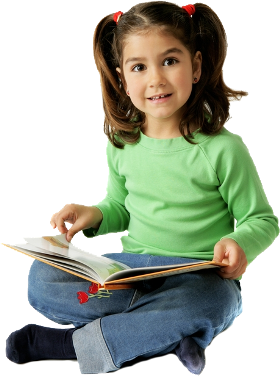 他们
面对面警告敌人，“人民是打不尽的，杀不完的”，并列举史实证明反动派必然灭亡、人民必定胜利是历史发展的规律。
你们
人民的力量。自信而自豪地宣布“光明就要出现了”，“我们的光明，就是反动派的末日”。
我们
品味赏析
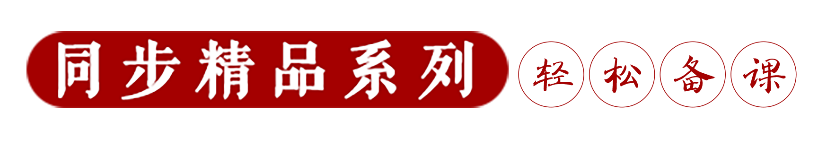 3.人称由“他们”变为“你们”，这样写有什么好处？
“他们” 向听众揭露敌人的罪行及其实质；
“你们”对敌人正面指斥、揭露。
 有呼告效果，便于直接抒发情感，表现了讲演者大无畏的精神和愤怒的感情。
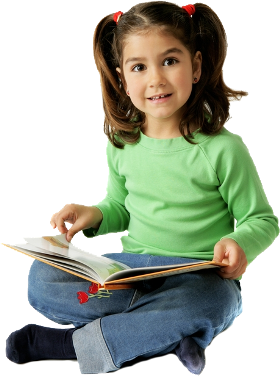 品味赏析
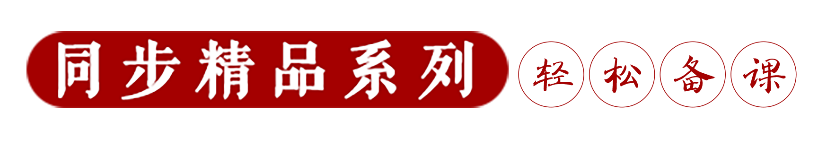 4.结合背景材料，想一想这里的“光明”和“黑暗”分别指什么。
“光明”指全国的解放；
      “黑暗”指国民党反动派的残暴统治。
        表明反动派正在做垂死挣扎，表达了作者对人民必胜的坚定信心。
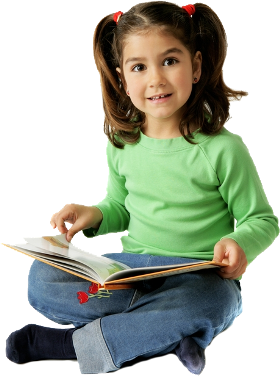 归纳总结
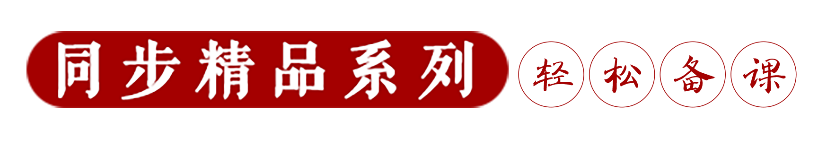 作者围绕李公朴被害事件，揭露并痛斥了反动派制造白色恐怖、无耻暗杀进步人士的卑劣行径，揭示了反动派必然灭亡、真理一定胜利的历史规律，极大地鼓舞了人民为争取民主和平而斗争的信心和勇气，表达了作者热爱祖国、为革命事业献身的大无畏精神。
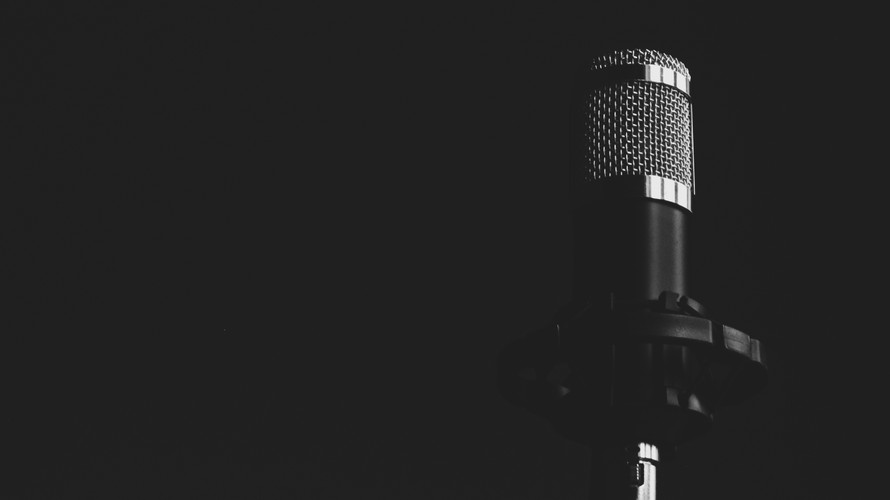 语文（人教版）八年级 下册
感谢各位的聆听
THE LAST SPEECH
汇报人：PPT818
时间：20XX.X.X